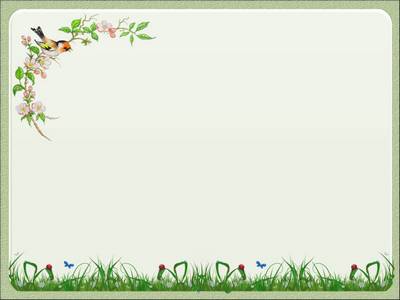 Зимующие птицы
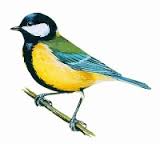 Воспитатель: Потрикеева Е.В
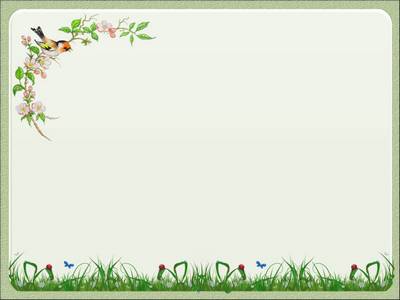 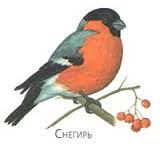 Стынут лапки на морозе
У сосны и ели.
Что за чудо?- на березе
Яблоки поспели.
И глазам не верится-
Стайка алых снегирей
Облепила деревце.
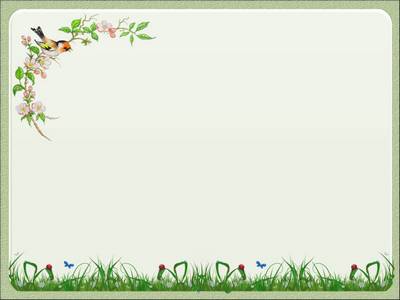 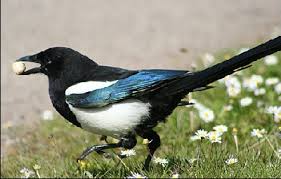 Непоседа пестрая,
Птица длиннохвостая,
Птица говорливая,
Самая болтливая.
Сорока
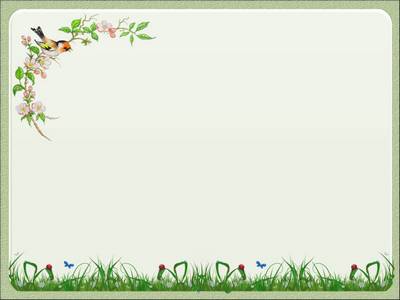 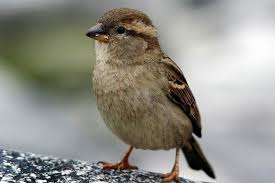 Чик-чирик!
К зернышкам прыг!
Клюй, не робей!
Кто это…
Воробей
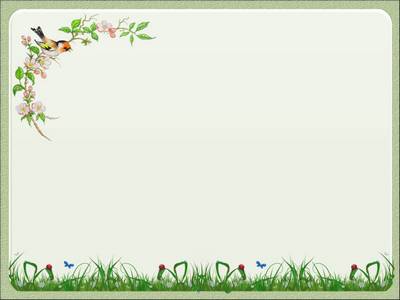 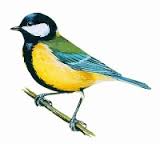 Синяя косынка,
Темненькая спинка,
Маленькая птичка
Звать ее…
Синичка
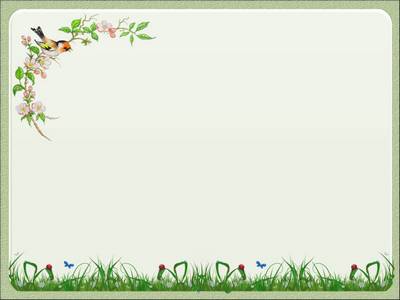 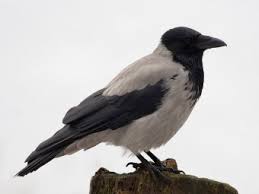 Кар-кар-кар!
Кричит плутовка,
Ну и ловкая воровка!
Все блестящие вещицы
Очень любит эта птица!
И она вам всем знакома,
Как зовут ее?...
Ворона
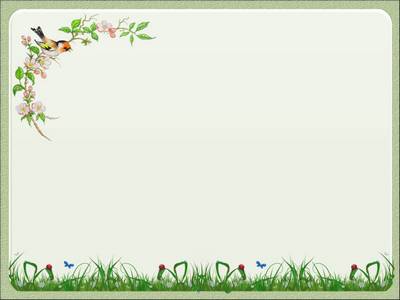 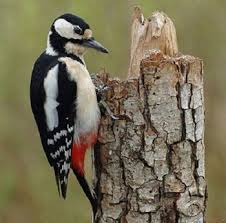 В лесу под щебет, звон и свист
Стучит лесной телеграфист:
Здорово, дрозд-приятель!
И ставит подпись…
Дятел
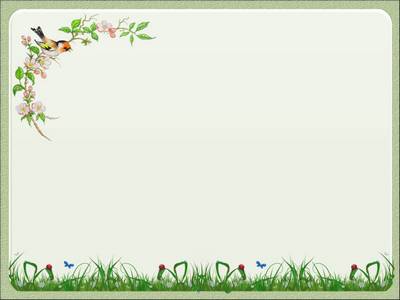 Птицей мира он зовется,
С крыш стрелой к земле несётся, 
Если видит гору крошек, 
Сизый, белый и хороший.
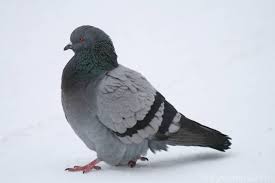 Голубь
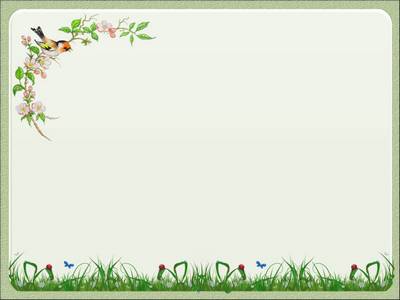 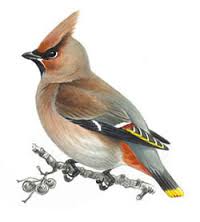 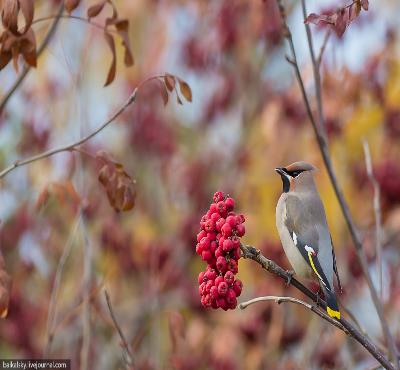 Эти птички с хохолком, 
Очень яркие при том.
На рябину прилетели, 
Птички эти…
Эти птички с хохолком. 
Очень яркие при том.
На рябину прилетели, 
Птички эти …
свиристели
Свиристели
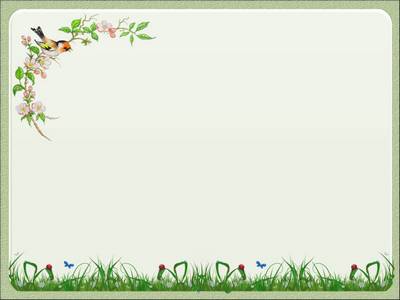 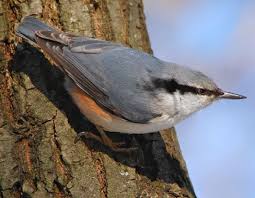 Птичка шумная, свищит, 
Прозывался он –ямщик. 
Схватит в клюв жука-еда, 
По стволам туда- сюда. 
Ползает он целый день 
Называется …
Поползень
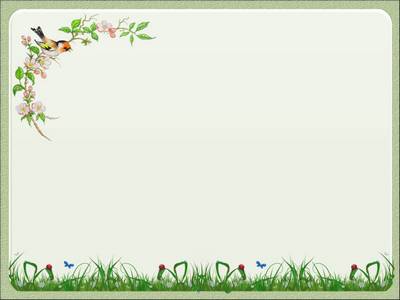 Корм для зимующих птиц
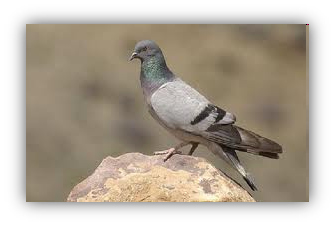 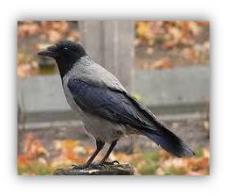 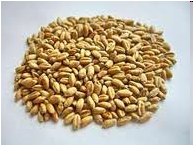 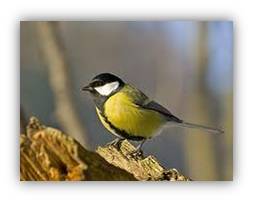 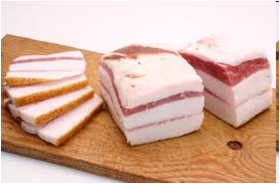 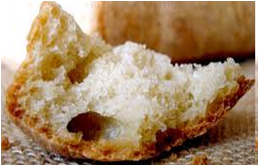 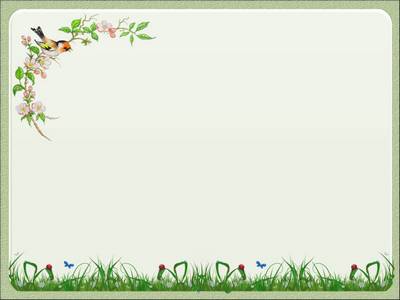 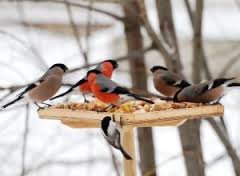 Покормите птиц зимой, 
Пусть со всех концов 
К вам слетятся, как домой, 
Стайки на крыльцо.
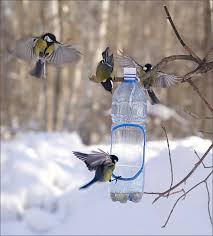 Не богаты их корма 
Горсть зерна нужна, 
Горсть одна-и не страшна 
Будет им зима.